Презентация к уроку«The Way We Look»
Подготовила Зеленская Л.Н
 МБОУ СОШ №1c.Арзгир
Everybody says I look like my mother
 
Everybody says I look like my aunt Bee
 
 Everybody says my nose is like my father’s
 
But I want to look like me.
Do you remember the parts of our body?
Match words and the pictures
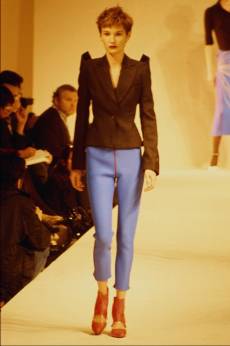 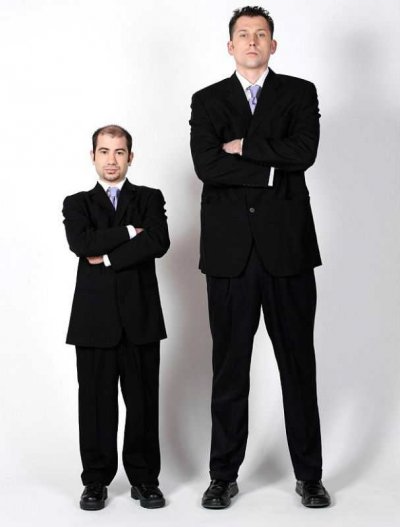 Tall
Short
Slim
Young
Well-built
Old
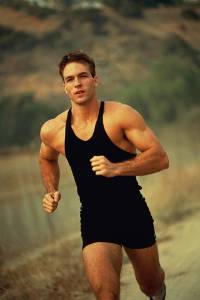 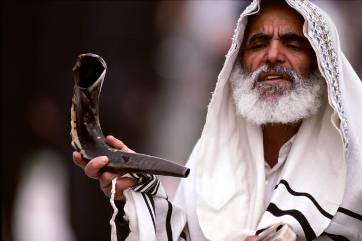 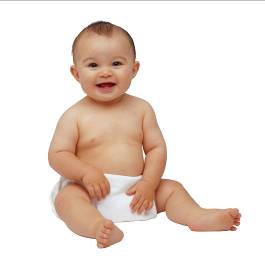 Which parts of the body do these words describe? Complete the table.
blonde, tall, small, big, dark, slim, short, straight, tall, black, curly, fat, green, red, blue, long ,nice, turned-up, round, oval,  narrow.

 
hair          eyes         body      nose       face
Do you know the meanings of these words?
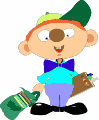 Clothes
A coat
a T-shirt
A raincoat
A dress
A sweater
trousers
Find the odd word
1. sandals, shoes, boots, cap2. tights, scarf, trousers, jeans3. T-shirt, coat, shorts, sandals4. mittens, put on, take off, wear5. blouse, tights, shirt, sweater
You are right! Very good!
- Do you agree or disagree with the statements?
1.I usually wear boots in winter     
2.We never wear mittens in summer.
3.Kids always put on scarf in winter.
4.Children put on  their fur coats in June.
5.When it is hot we usually wear T- shirt and shorts
6.Girls always wear silk dresses in winter.
7.If it is cold, we put on socks and sandals.
SCHEME
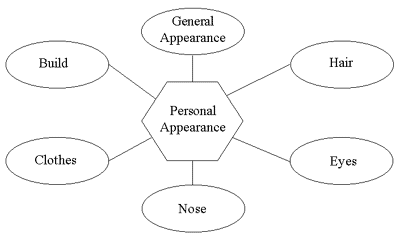 school uniform
1. Do children have a school uniform?2. What do they wear to school?3. What can you say about your clothes?4. What do you wear to school?5. What are your favourite clothes?
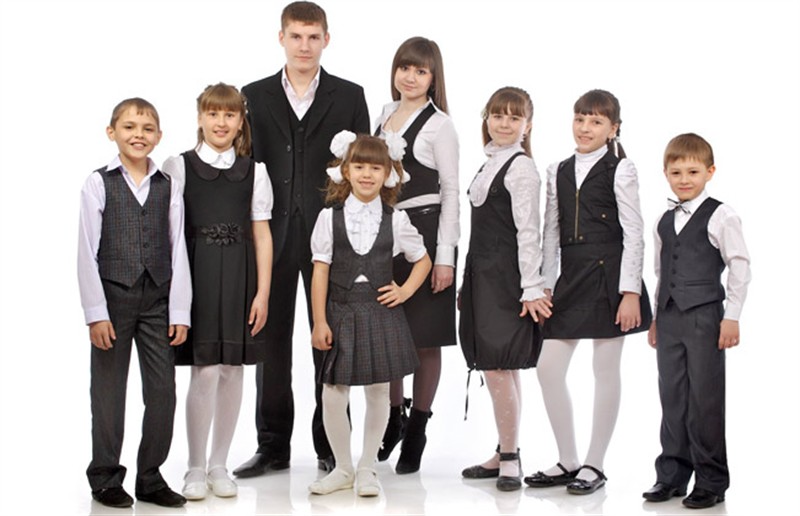 Your home task :  ex.8 p. 217
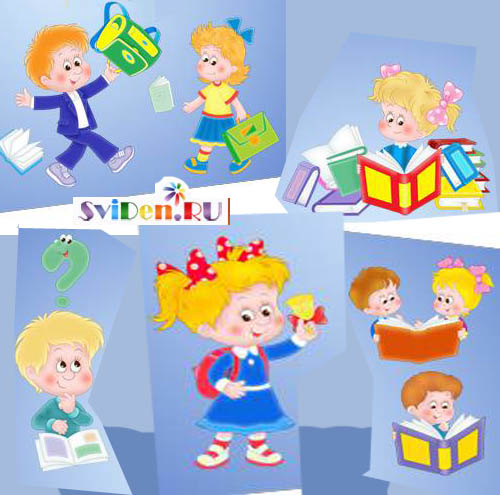